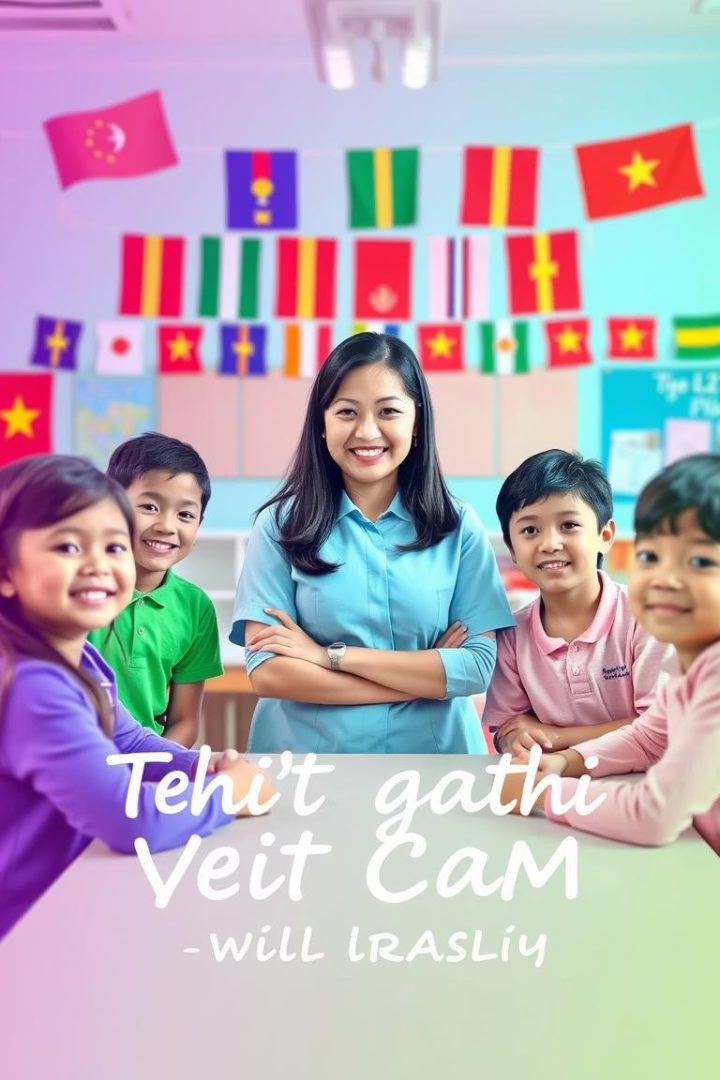 Kế Hoạch Giảng Dạy: Bài Đọc Về Tình Hữu Nghị Quốc Tế
Kế hoạch giảng dạy này tập trung vào một bài đọc về cuộc gặp gỡ giữa đoàn cán bộ Việt Nam và học sinh trường tiểu học ở Luxembourg. Thông qua các hoạt động đa dạng, học sinh sẽ khám phá vẻ đẹp của đất nước Cuba, hiểu về tình hữu nghị quốc tế, và rèn luyện kỹ năng đọc hiểu.
Bài học được chia thành ba phần chính: Khởi động với trò chơi "Hái hoa dân chủ", Khám phá qua việc đọc và phân tích văn bản, và Luyện tập để củng cố kiến thức về cách viết tên riêng.
by Hiền Hồ
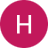 Hoạt Động Khởi Động: Trò Chơi "Hái Hoa Dân Chủ"
Câu hỏi về vẻ đẹp Cuba
Sản vật nổi tiếng
Tình cảm của tác giả
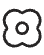 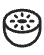 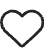 Học sinh tìm những từ ngữ, hình ảnh nói lên vẻ đẹp của đất nước Cu-ba, giúp các em hình dung về quốc gia này trước khi đi vào bài đọc.
Học sinh kể tên những sản vật nổi tiếng của Cu-ba, mở rộng hiểu biết về văn hóa và đặc trưng của đất nước bạn.
Học sinh phân tích khổ thơ cuối thể hiện tình cảm của tác giả với nước bạn và với Tổ quốc Việt Nam, khơi gợi tinh thần yêu nước.
Sau khi học sinh tham gia trò chơi, giáo viên nhận xét, tuyên dương và yêu cầu các em quan sát tranh minh họa của bài để dẫn dắt vào bài học mới. Hoạt động này giúp tạo không khí học tập sôi nổi và kích thích tò mò của học sinh.
Khám Phá: Đọc Thành Tiếng
Giáo viên đọc mẫu
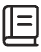 Đọc diễn cảm toàn bài với giọng thong thả, trang trọng và nhấn giọng các từ gợi tả, gợi cảm.
Học sinh đọc toàn bài
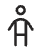 Một học sinh được mời đọc toàn bài để thực hành kỹ năng đọc.
Đọc theo đoạn
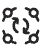 Giáo viên chia bài thành 6 đoạn và gọi học sinh đọc nối tiếp theo từng đoạn.
Luyện đọc từ khó và câu
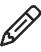 Tập trung vào các từ như Lúc-xăm-bua, Mô-ni-ca, Giét-xi-ca, In-tơ-nét và các câu phức tạp.
Giáo viên kết hợp giải nghĩa từ khó trong quá trình luyện đọc, giúp học sinh hiểu rõ nội dung bài. Việc tổ chức cho học sinh luyện đọc theo nhóm tạo cơ hội cho các em hỗ trợ nhau và phát triển kỹ năng làm việc nhóm.
Khám Phá: Đọc Hiểu Văn Bản
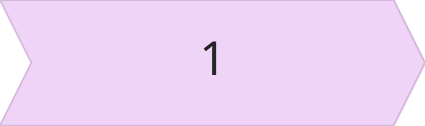 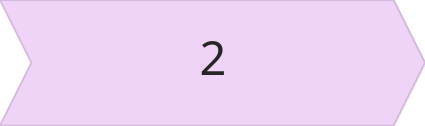 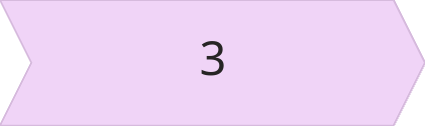 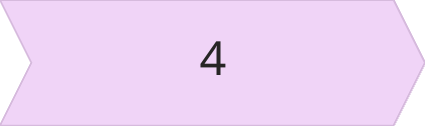 Đọc câu hỏi
Tìm đáp án
Trả lời
Nhận xét
Học sinh đọc các câu hỏi trong sách giáo khoa để nắm rõ yêu cầu.
Học sinh đọc lại bài và tìm thông tin để trả lời câu hỏi.
Học sinh trình bày câu trả lời đầy đủ, rõ ràng.
Giáo viên và học sinh khác nhận xét, bổ sung.
Giáo viên hỗ trợ học sinh gặp khó khăn và lưu ý rèn cách trả lời đầy đủ câu. Sau khi thảo luận các câu hỏi, giáo viên mời học sinh nêu nội dung bài và chốt lại: "Bài đọc kể lại cuộc gặp gỡ thú vị, đầy bất ngờ của đoàn cán bộ Việt Nam với học sinh trường tiểu học ở Lúc-xăm-bua, thể hiện tình hữu nghị, đoàn kết giữa các dân tộc."
Luyện Tập: Cách Viết Tên Riêng
Câu hỏi về tên riêng
Tìm tên riêng trong bài
Thực hành viết
Học sinh chọn cách viết đúng cho tên riêng "Lúc-xăm-bua" từ ba phương án: a) Viết hoa chữ cái đầu tiên và đặt dấu gạch nối giữa các tiếng, b) Viết hoa chữ cái đầu tiên, không đặt dấu gạch nối, c) Viết hoa chữ cái đầu tiên của tất cả các tiếng.
Học sinh đọc lại bài và tìm tên riêng của các bạn học sinh Lúc-xăm-bua được nhắc đến trong bài đọc.
Học sinh viết tên hai bạn học sinh vào vở ô li, hai học sinh được mời lên viết trên bảng lớp để cả lớp cùng nhận xét.
Hoạt động này giúp học sinh nắm vững quy tắc viết tên riêng, đặc biệt là tên riêng nước ngoài. Giáo viên nhận xét, tuyên dương sau khi học sinh hoàn thành bài tập, củng cố kiến thức về cách viết hoa và sử dụng dấu gạch nối trong tên riêng.
Phân Tích Nội Dung Bài Đọc
Tình hữu nghị
Nhân vật
Bài đọc thể hiện tình đoàn kết, hữu nghị giữa Việt Nam và các quốc gia trên thế giới.
Đoàn cán bộ Việt Nam và các học sinh Luxembourg, đặc biệt là Mônica và Giétxica.
Bối cảnh
Thông điệp
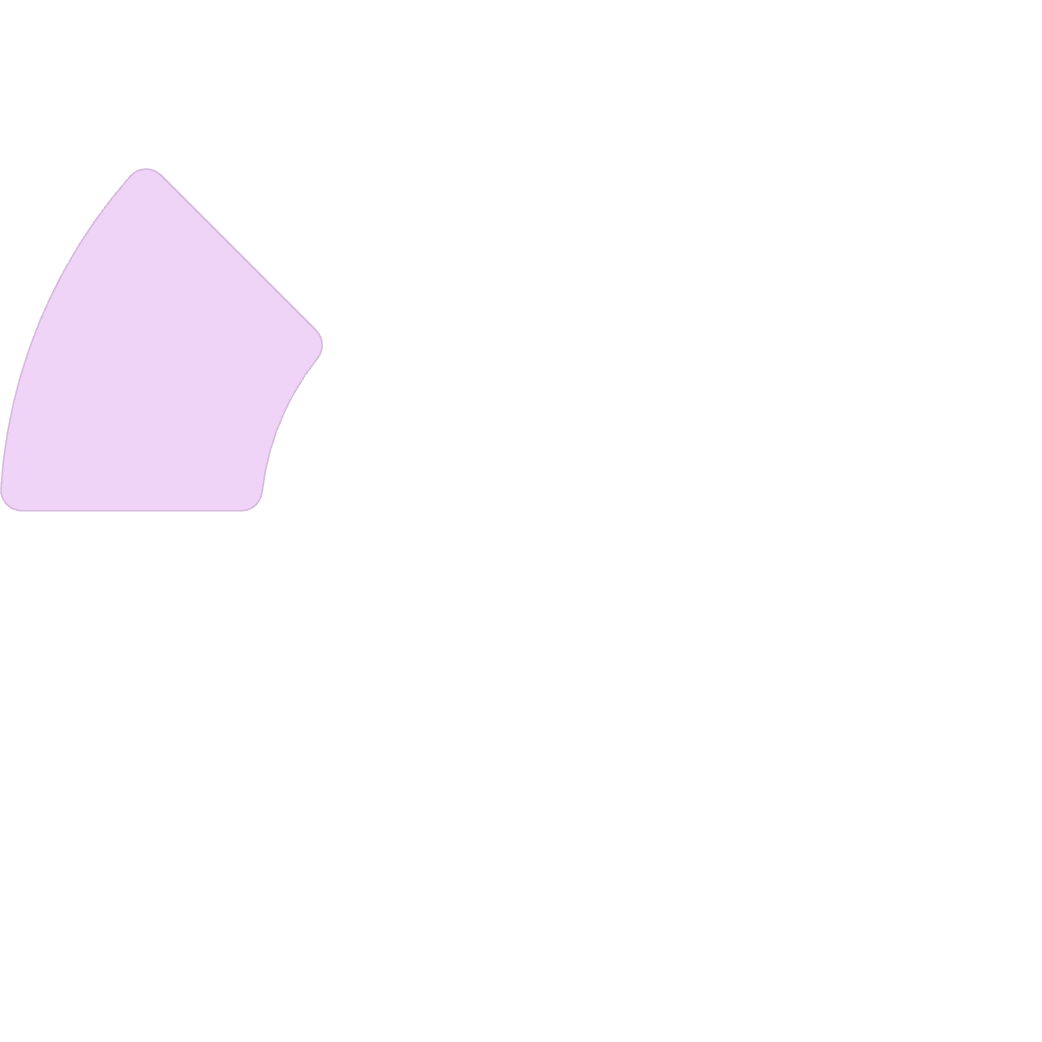 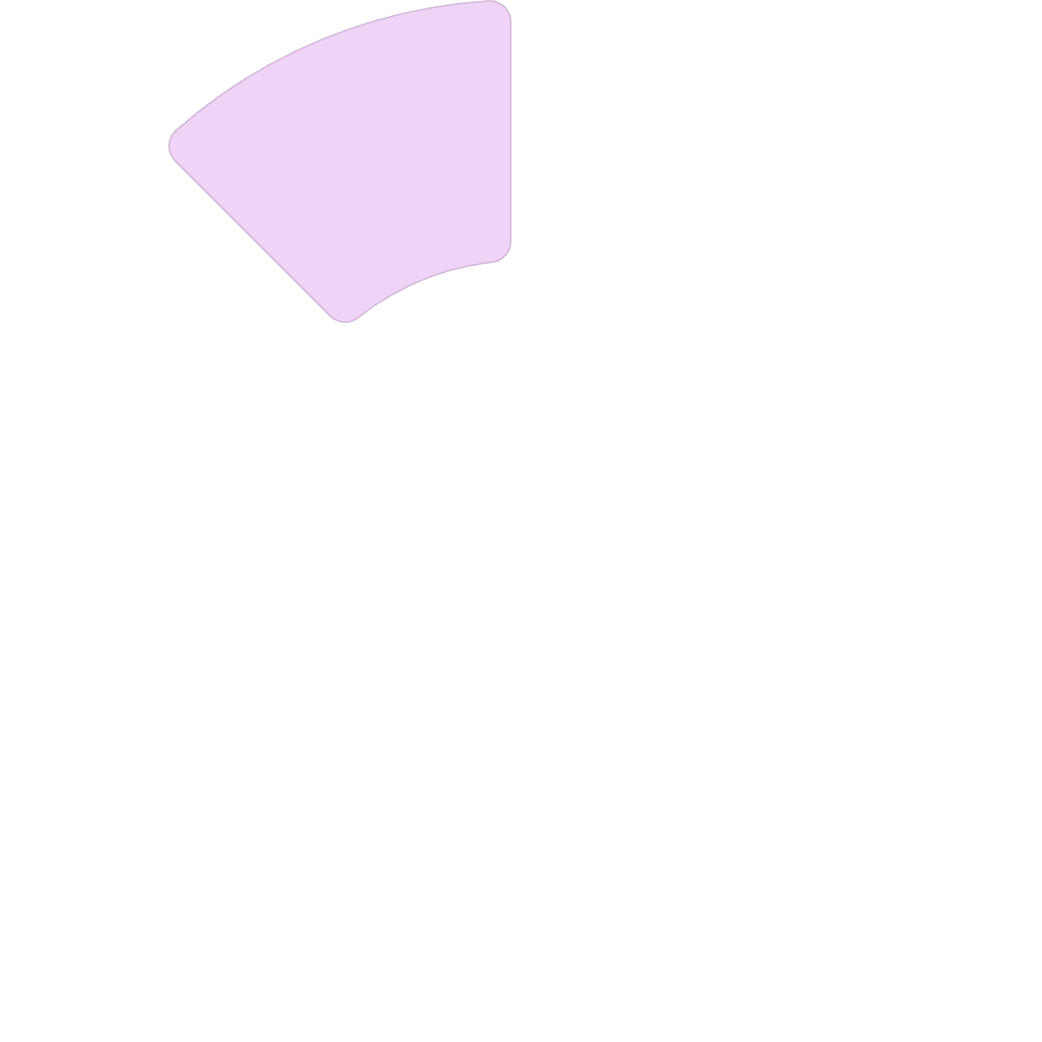 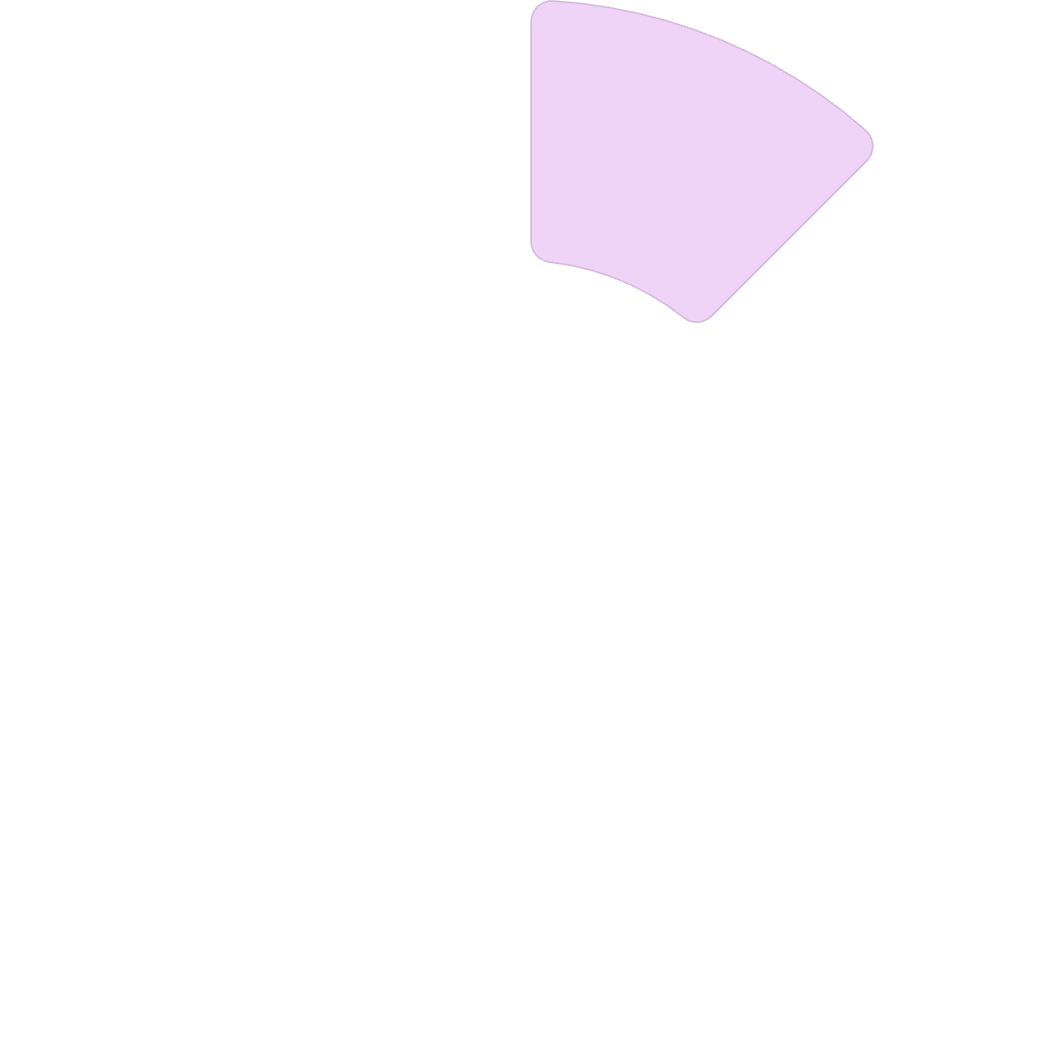 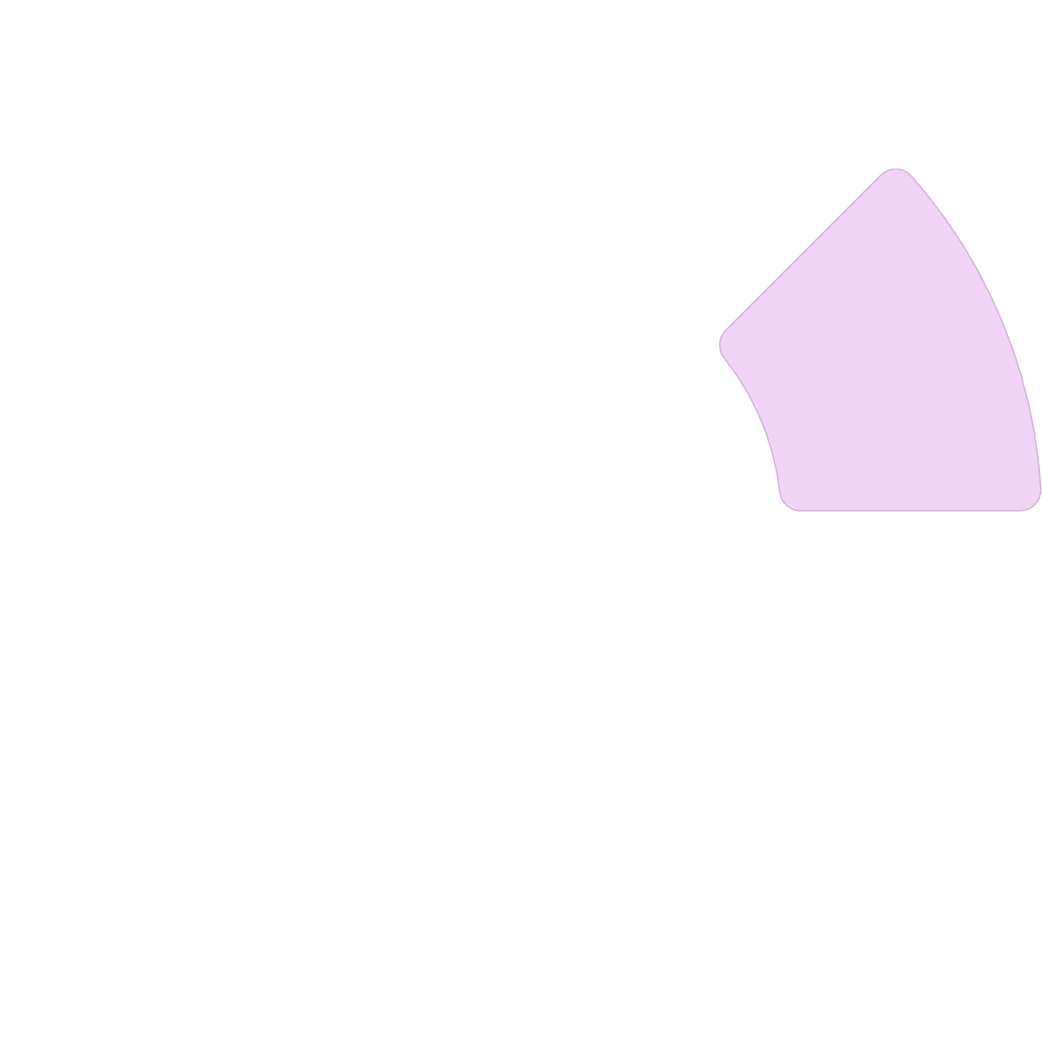 Cuộc gặp gỡ diễn ra tại trường tiểu học ở Luxembourg, trong không khí thân thiện và cởi mở.
Khuyến khích sự hiểu biết và tôn trọng giữa các nền văn hóa, đặc biệt là qua thế hệ trẻ.
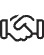 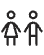 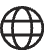 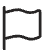 Bài đọc không chỉ là câu chuyện về một cuộc gặp gỡ thú vị mà còn mang thông điệp sâu sắc về tình đoàn kết quốc tế. Qua đó, học sinh hiểu được tầm quan trọng của việc xây dựng tình hữu nghị giữa các dân tộc và vai trò của thế hệ trẻ trong việc duy trì, phát triển mối quan hệ này.
Phương Pháp Dạy Đọc Hiệu Quả
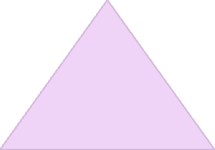 Đọc diễn cảm
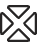 Nhấn mạnh cảm xúc và ý nghĩa của văn bản
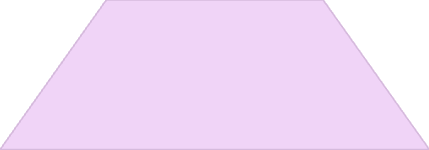 Phân tích từ vựng
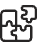 Giải thích từ khó và ngữ cảnh sử dụng
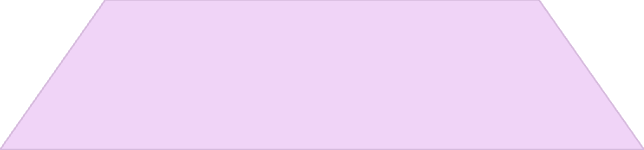 Đọc hiểu nội dung
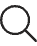 Tìm hiểu thông tin và ý nghĩa của bài đọc
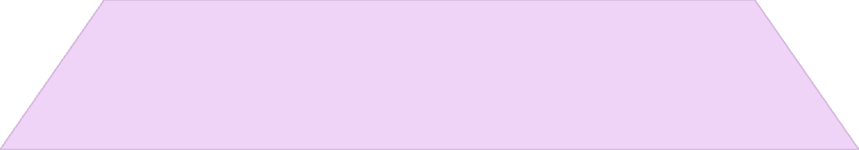 Thực hành ứng dụng
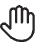 Liên hệ nội dung với thực tế và cuộc sống
Phương pháp dạy đọc trong bài học này tuân theo một quy trình từ cơ bản đến nâng cao. Bắt đầu với việc rèn luyện kỹ năng đọc diễn cảm, giáo viên dần dẫn dắt học sinh đi sâu vào phân tích từ vựng, hiểu nội dung và cuối cùng là ứng dụng kiến thức vào thực tế.
Cách tiếp cận này giúp học sinh không chỉ đọc được văn bản mà còn hiểu sâu và rộng nội dung, phát triển tư duy phản biện và khả năng liên hệ với cuộc sống.
Kết Nối Giữa Văn Hóa Và Giáo Dục
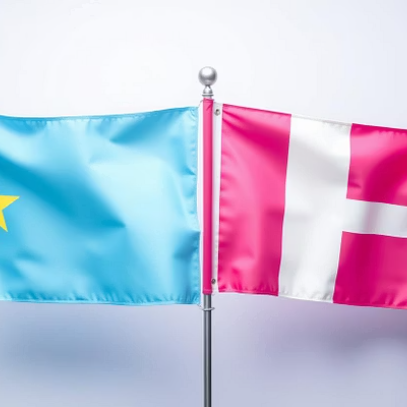 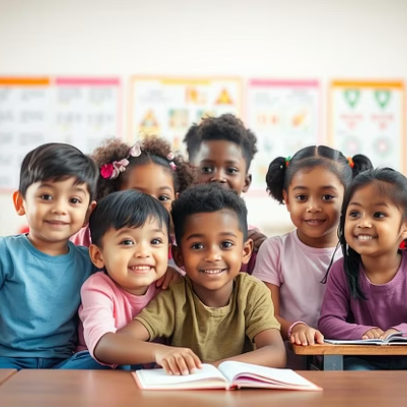 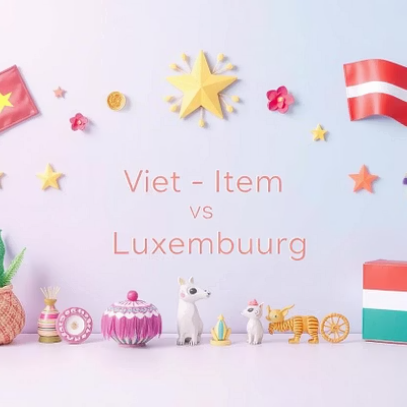 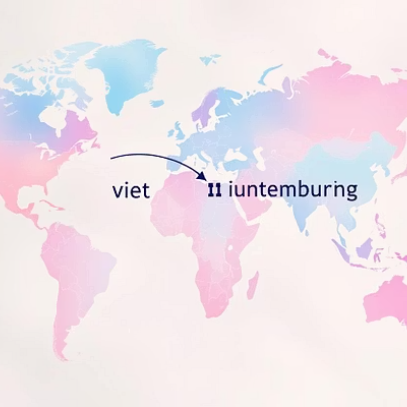 Bài học này không chỉ giúp học sinh rèn luyện kỹ năng đọc mà còn mở rộng tầm nhìn về thế giới. Thông qua câu chuyện về cuộc gặp gỡ giữa đoàn cán bộ Việt Nam và học sinh Luxembourg, các em hiểu được giá trị của tình hữu nghị quốc tế và sự tôn trọng đối với các nền văn hóa khác.
Giáo dục văn hóa và giáo dục ngôn ngữ được kết hợp hài hòa trong bài học, tạo nên trải nghiệm học tập toàn diện. Học sinh không chỉ học cách đọc và viết đúng tên riêng nước ngoài mà còn phát triển ý thức về bản sắc văn hóa và tinh thần đoàn kết quốc tế.